Startersdag
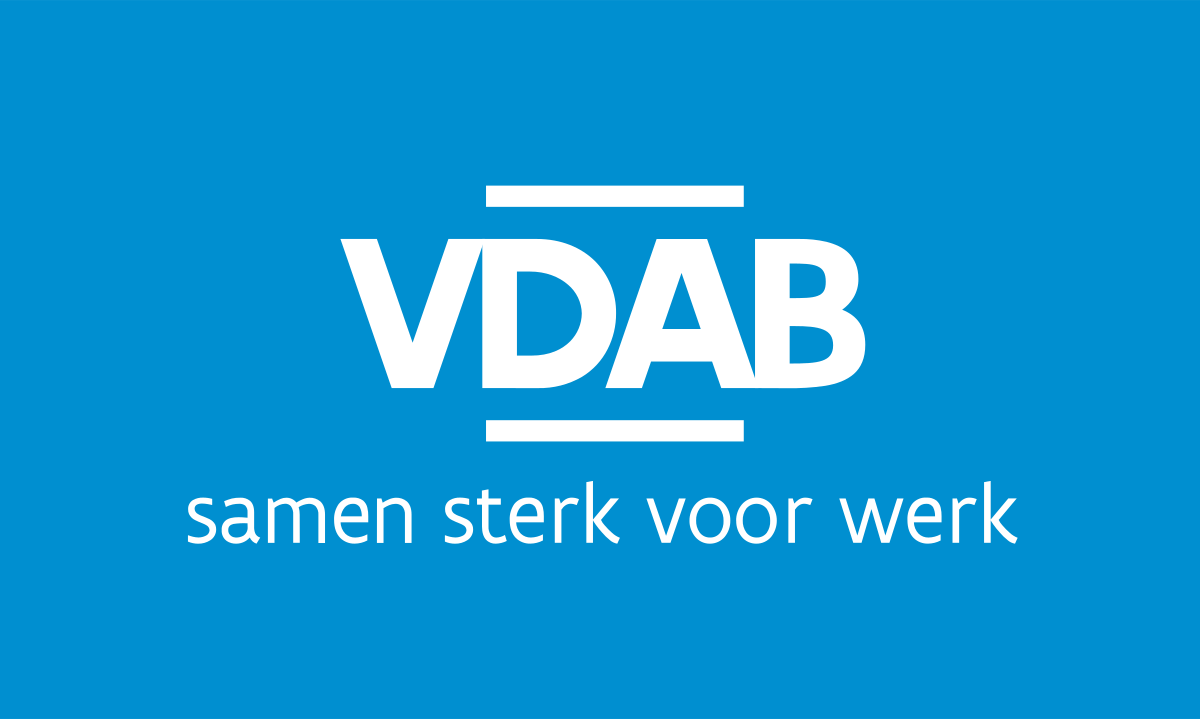 Voorstelling
Marijke Stuer

Account Manager
Walter Spaas

 IBO  Bemiddelaar
‹#›
Werkzoekende
schrijft zich in bij VDAB, houdt zich aan zijn rechten en plichten, wanneer hij rechten wil opbouwen voor een inschakelingsuitkering
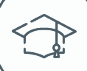 De verschillende partners
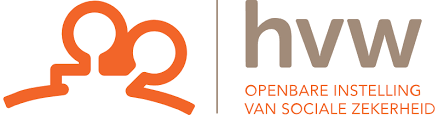 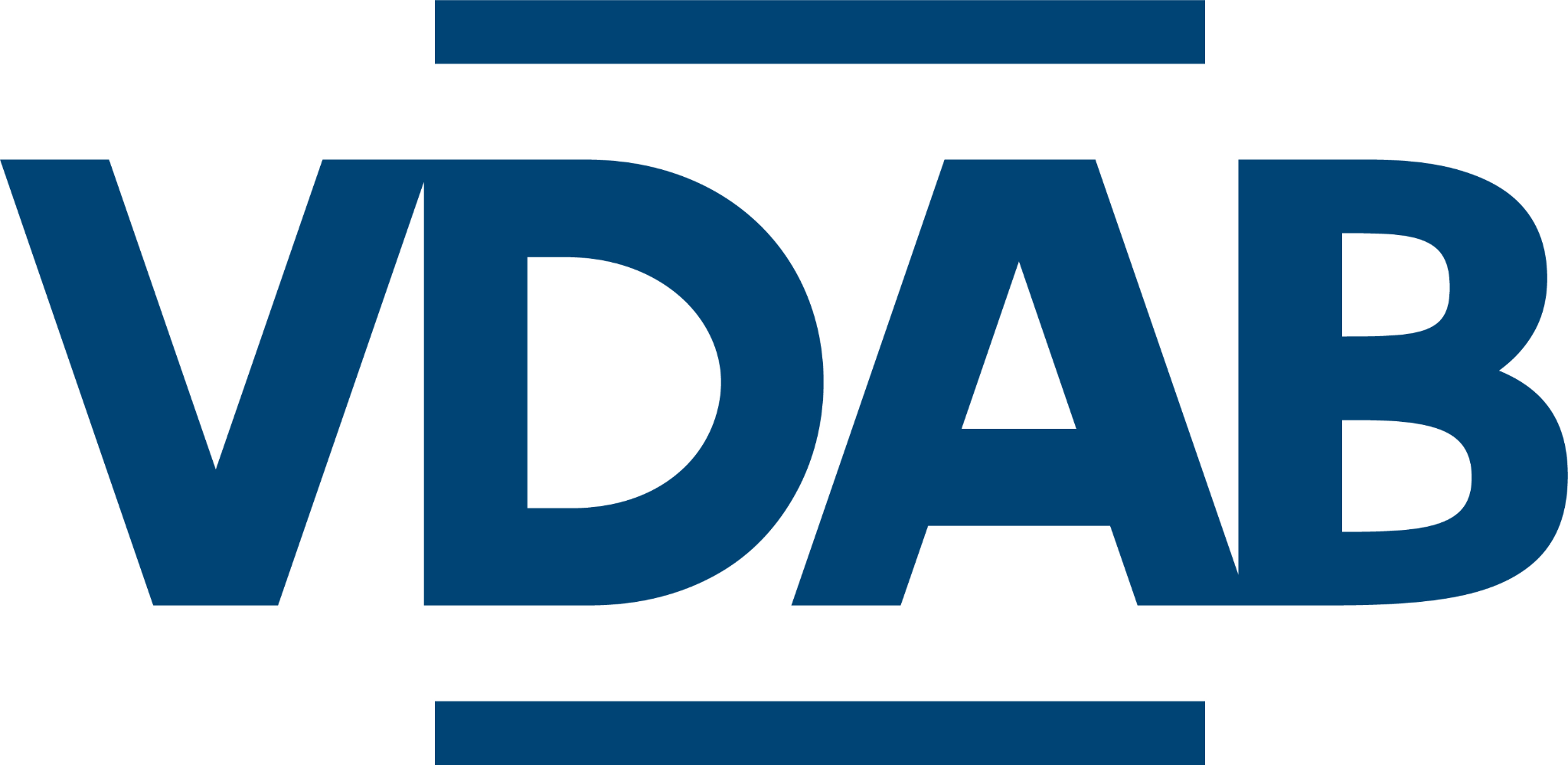 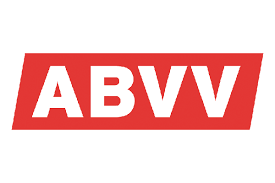 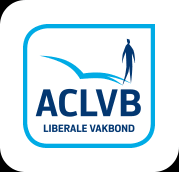 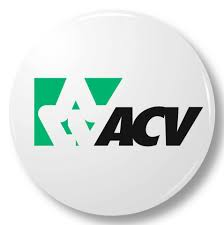 VDAB 
ondersteunt je &
controleert je
zoektocht naar werk
Uitbetalingsinstelling
stort je werkloosheidsuitkering op je rekening en stelt je dossier samen voor RVA.
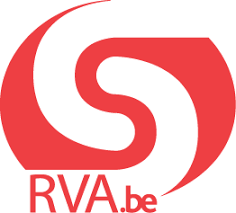 RVA
bepaalt of je recht hebt 
op inschakelingsuitkering
‹#›
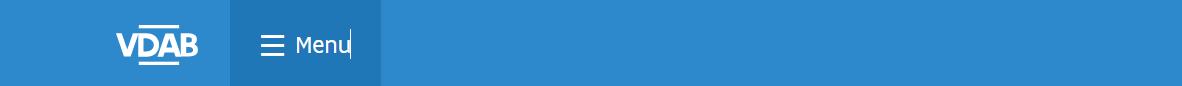 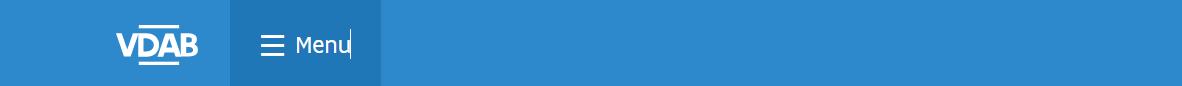 l
l
l
Inschrijven bij VDAB
Start beroeps-
inschakelingstijd
Eigen geld verdienen
Eerste stappen
Laatste schoolbel
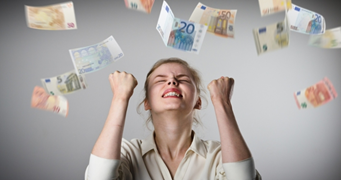 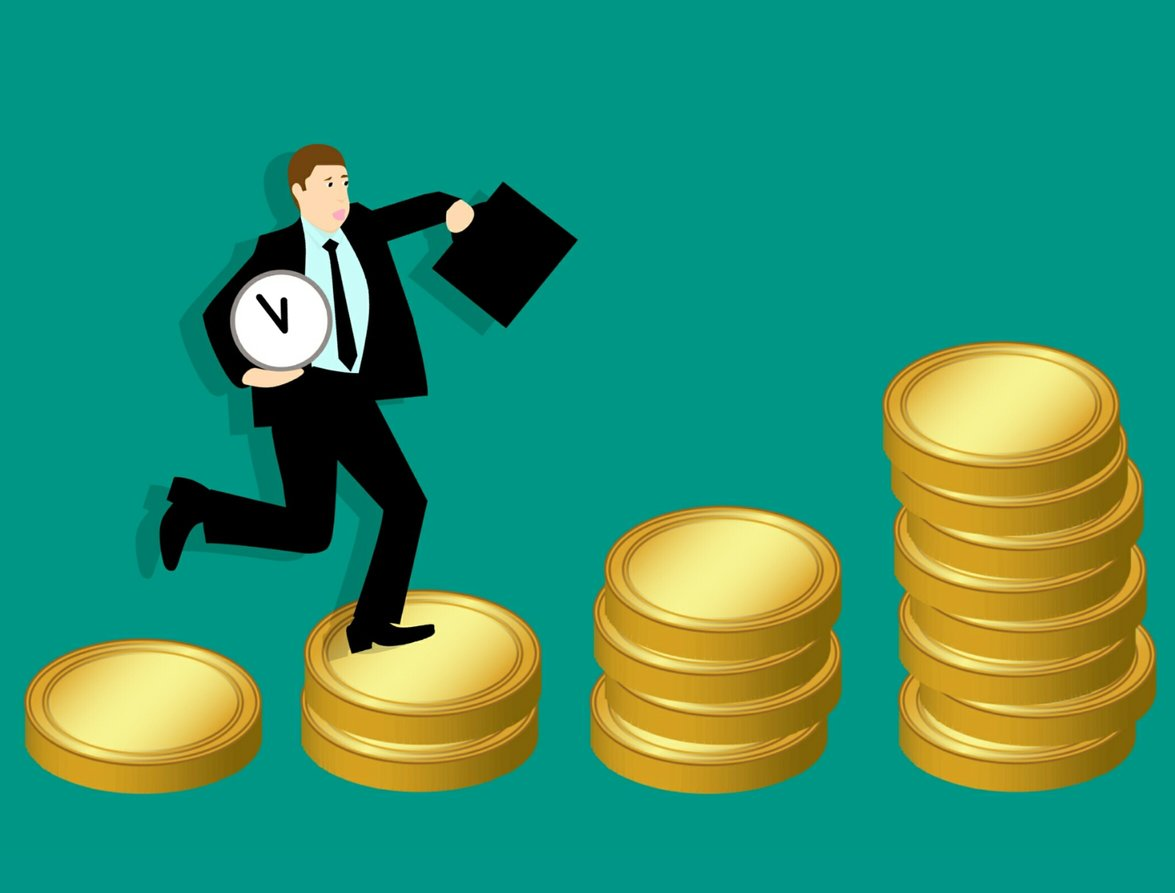 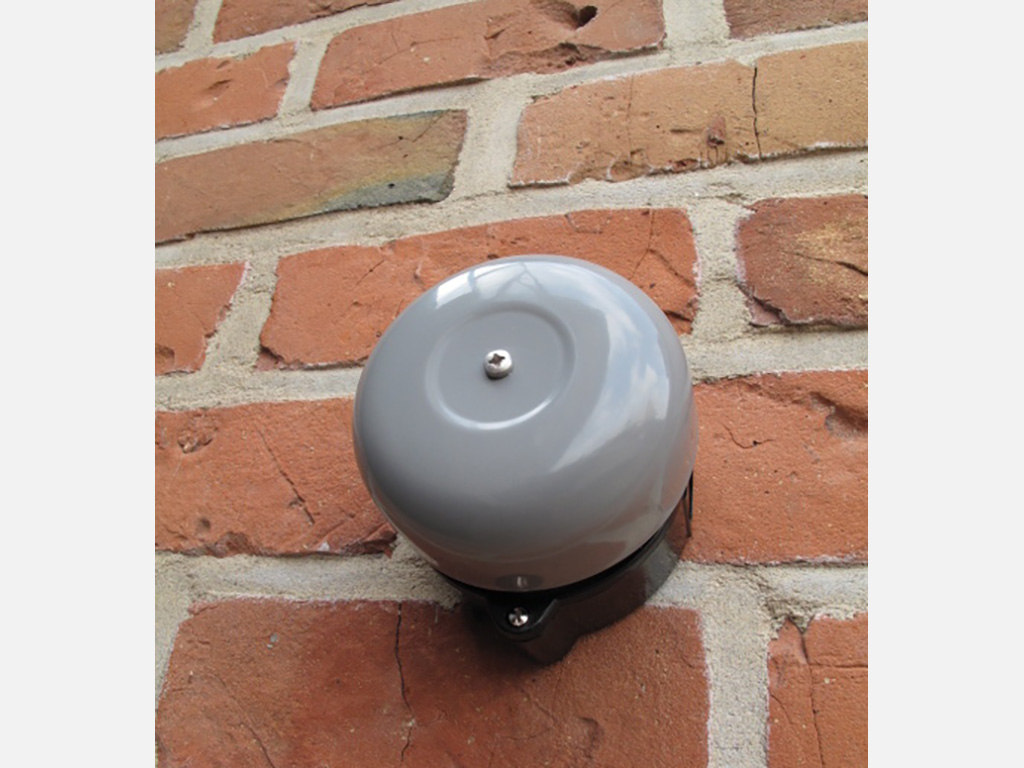 ‹#›
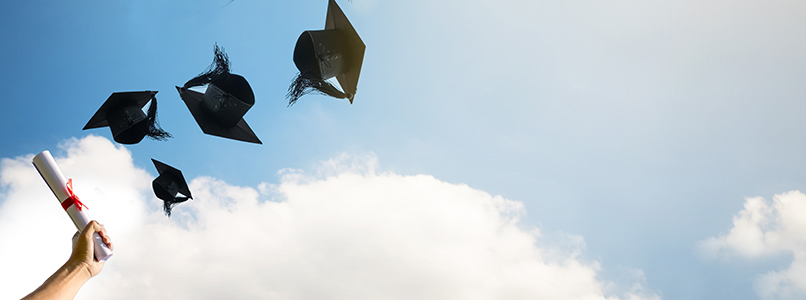 Inschrijven bij VDAB
Wanneer?
School einde juni
School einde later
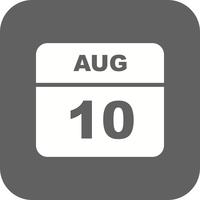 Tijdens schooljaar
ASAP
‹#›
Inschrijven bij VDAB
Hoe?
Inschrijven doe je zo
Zelf
Servicelijn
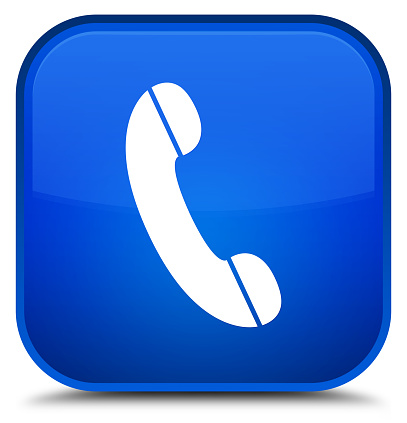 0800 30 700
https://www.vdab.be
Maak een account aan
Log in
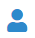 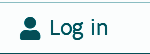 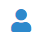 ‹#›
Beroeps- inschakelingstijd
WAT IS BEROEPSINSCHAKELINGSTIJD? 
= Wachttijd!  

WIE?

Schoolverlater
jonger dan 25 jaar 
< 1 jaar werkervaring
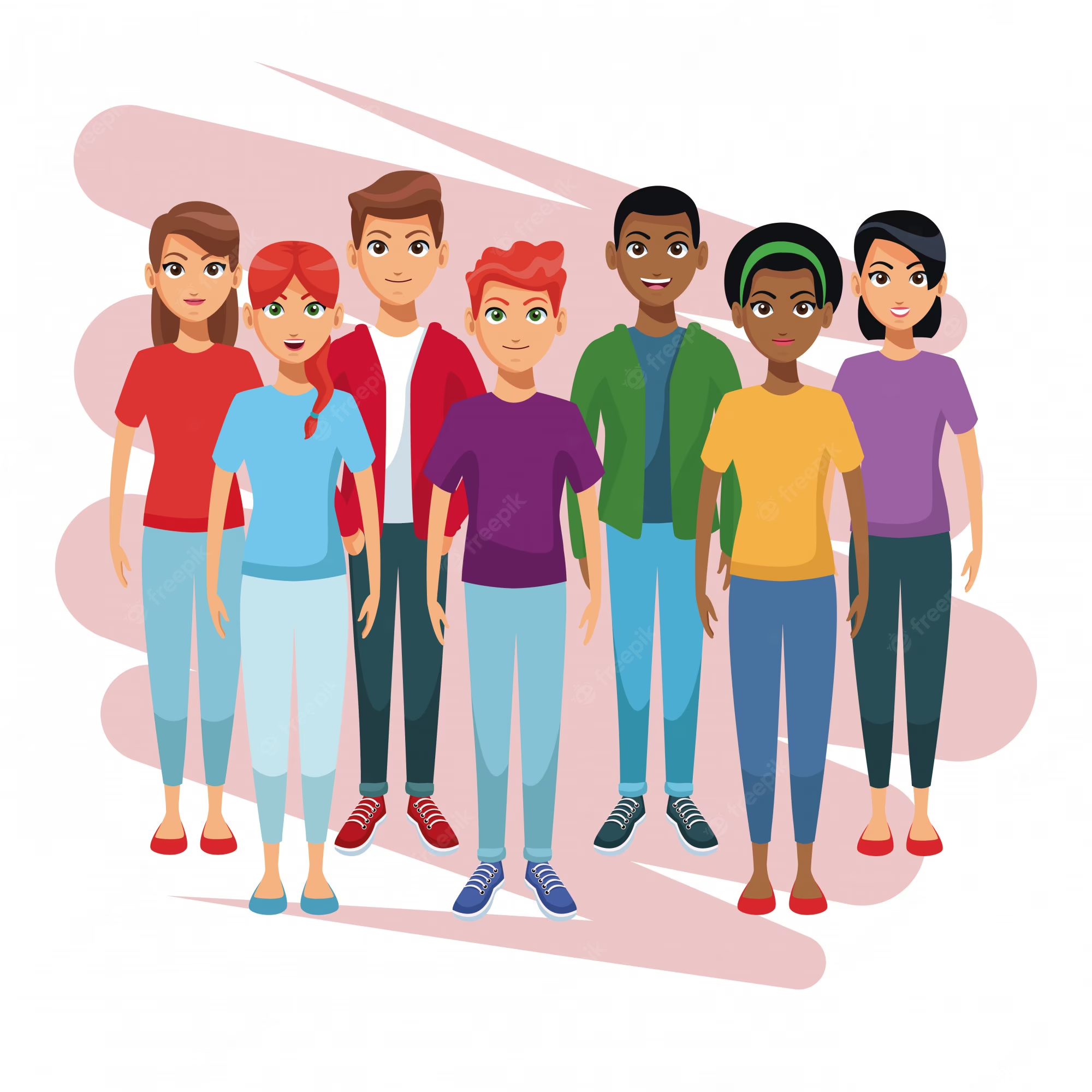 ‹#›
Beroeps- inschakelingstijd
Opbouwen van rechten
Inschrijven VDAB
Plichten nakomen
2 positieve evaluaties ontvangen
310 kalenderdagen (+/- 1 jaar)
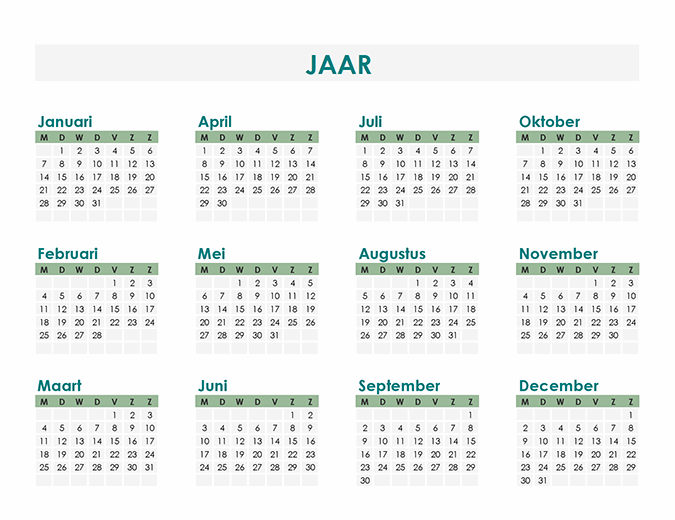 Hoe lang?
Hoe doe je dat?
Waarom?
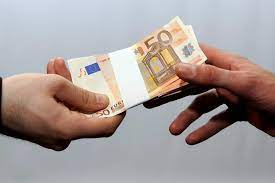 Resultaat?
Werk of recht aanvragen beroepsinschakelingsuitkering
‹#›
Hoe werkt de jobdatabank van VDAB
Bewaarde vacatures en sollicitaties filmpje
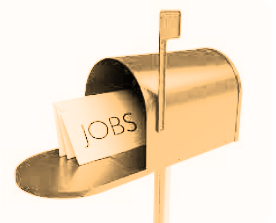 ‹#›
Zeggen werkgevers dat je te weinig werkervaring hebt? 

BOOST dan je CV met je stages / weekendwerk

Verder kan je gebruik maken van leren op de werkvloer met VDAB in een 
INDIVIDUELE BEROEPSOPLEIDING (IBO)
Aanbod VDAB
Werkplekleren: Individuele Beroepsopleiding
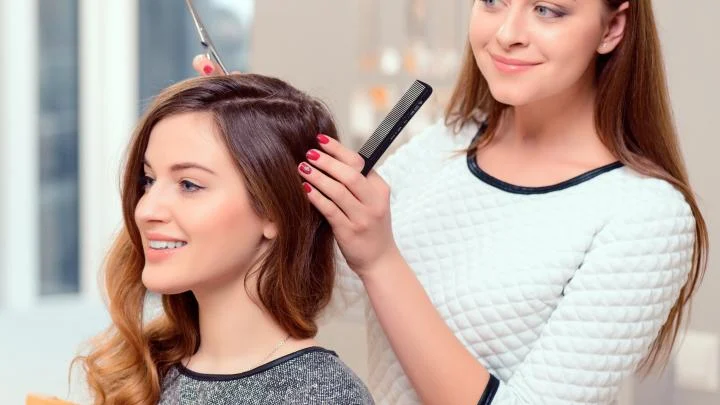 Je ontvangt een vergoeding
Je leert bij 
Het is in tijd beperkt
Er volgt een aanwerving
Graag inspiratie of hulp bij solliciteren? 

Voorbeeld C.V.’s en brieven
Tips en tricks
Online opleiding solliciteren
Sollicitatie coaches
Aanbod VDAB
Solliciteren
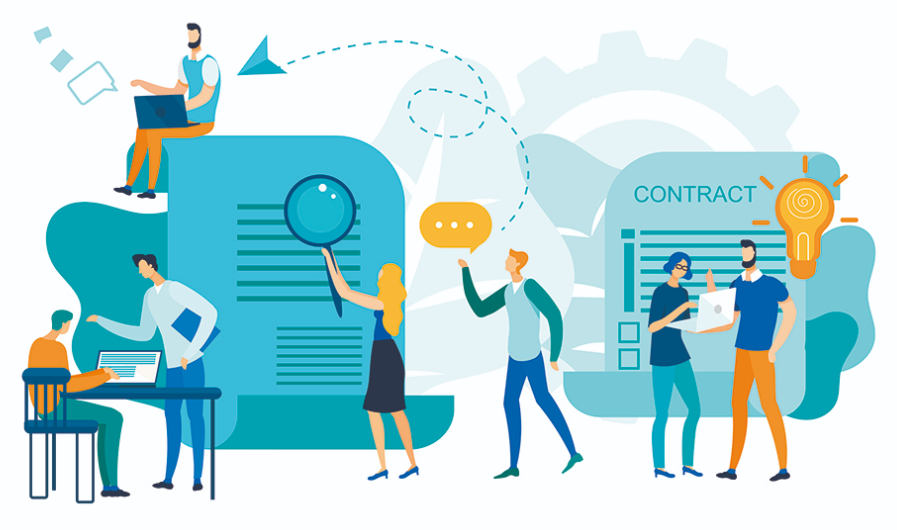 ‹#›
Vragen?
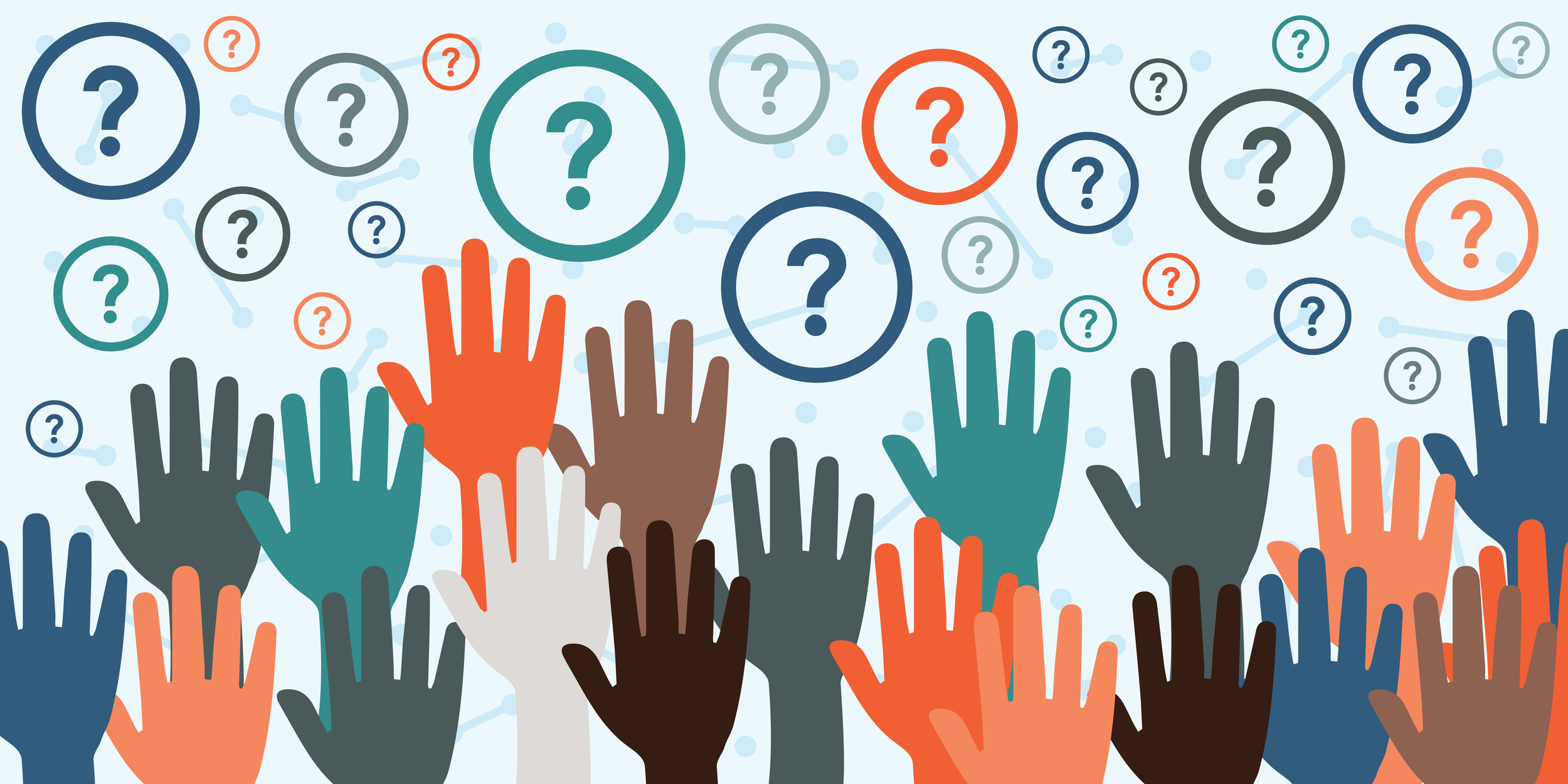 Stel ze via ons contactformulier of bel naar 0800 30 700 (elke werkdag van 8u tot 16u30)
‹#›
Wat jullie toekomst ook brengt … een job of verder studeren?
We wensen jullie ...
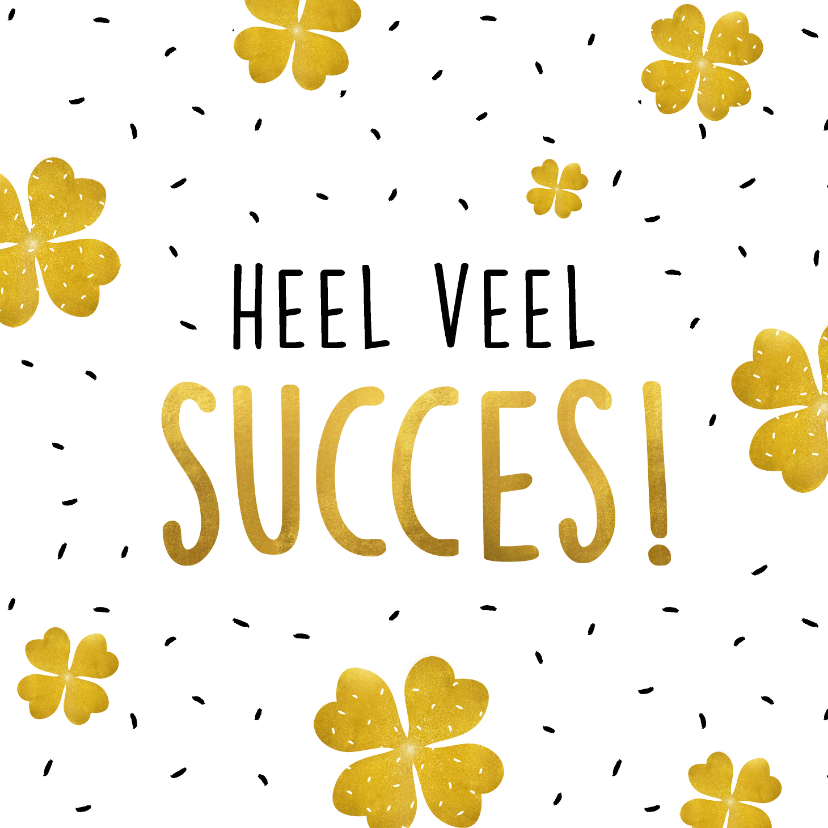 Nog vragen? Kom na de presentaties gerust even tot bij ons!
‹#›